[ CSI 과학수사대 ]
문서 감식 
- 위조 지폐 감별 -
실험목표
화폐에 숨겨진 여러 가지 위조 방지 장치를 확인해보고 자외선램프를 이용하여 위조 지폐를 찾아봅시다.
실험 준비물
천원권 지폐, 돋보기, 가위, 필기도구 사인펜, 위조 지폐 감별용 자외선램프(가능하면)
과학수사 – 모든 범죄는 흔적을 남긴다.
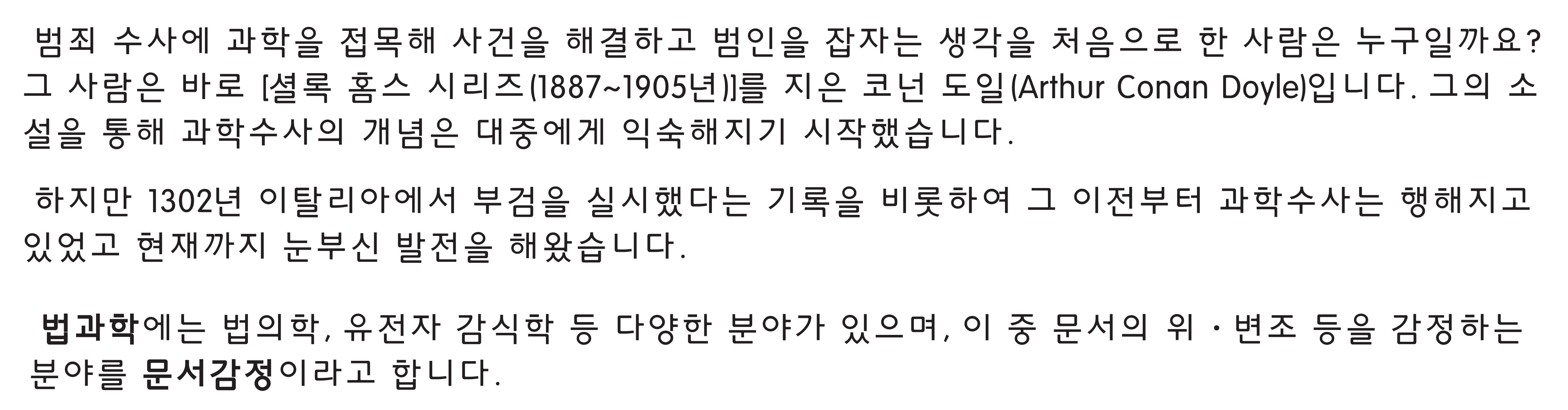 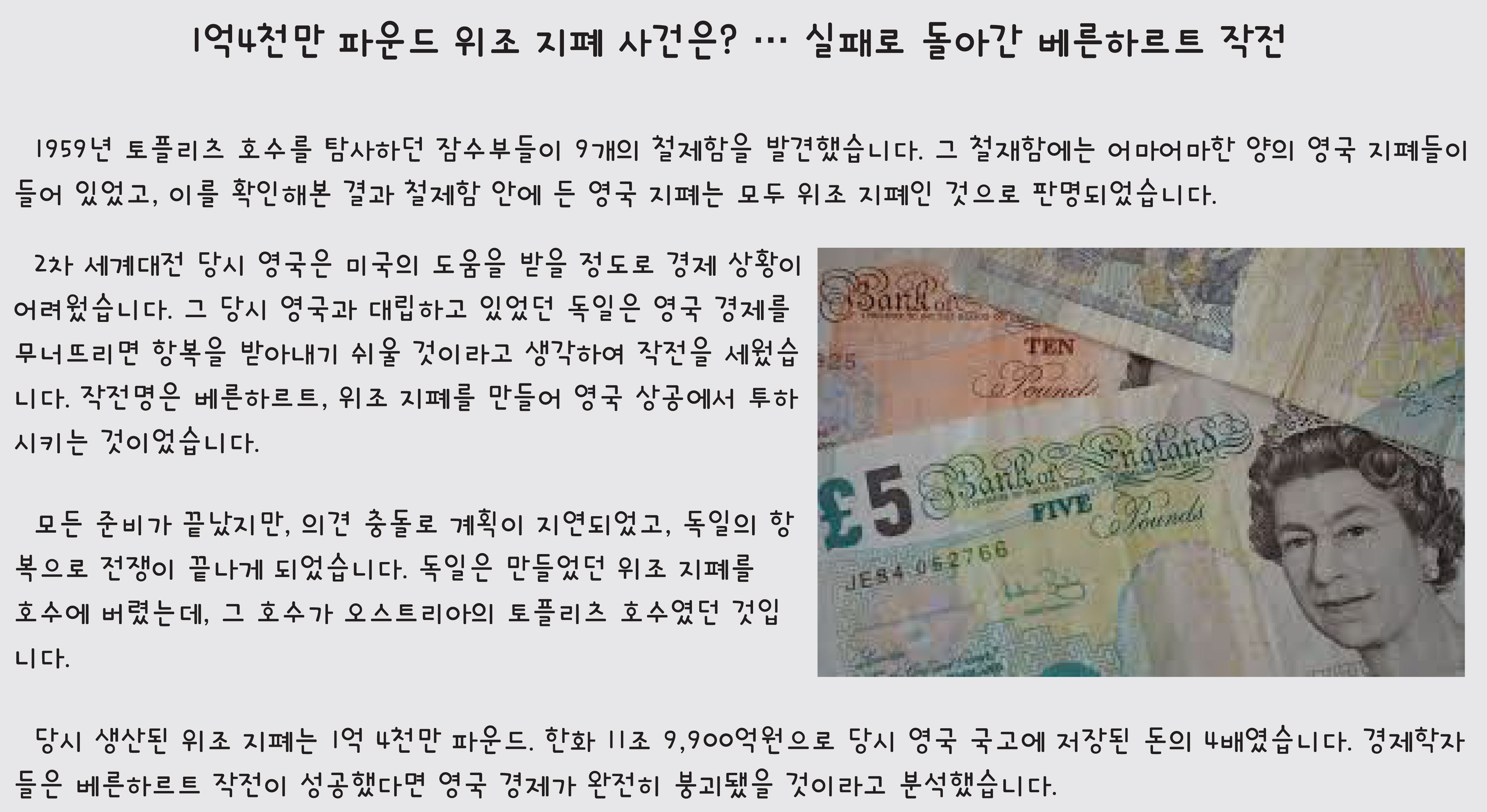 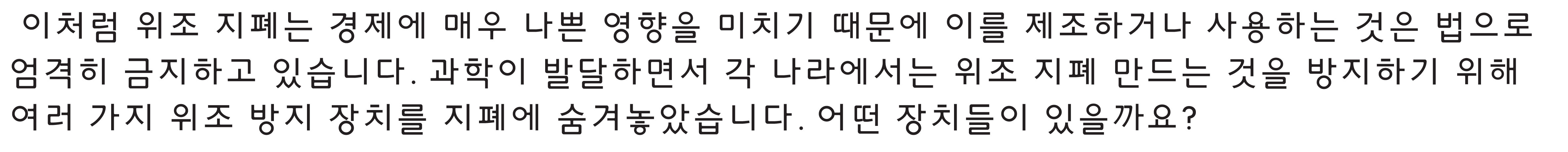 실험방법
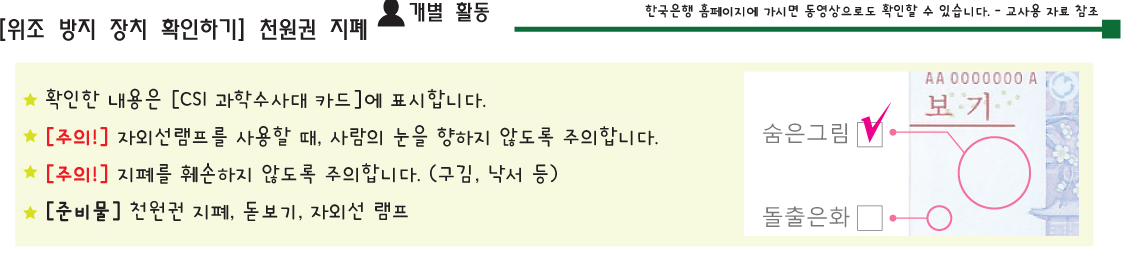 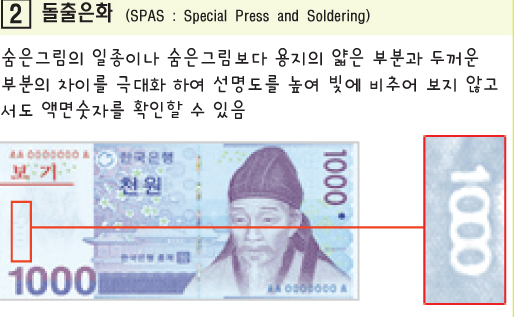 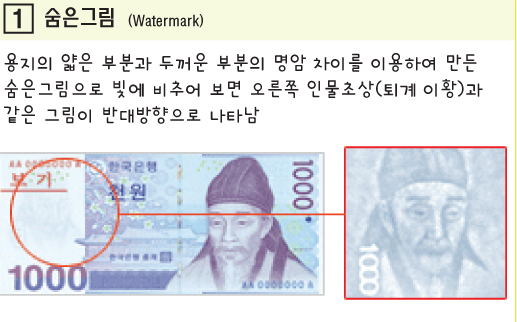 실험방법
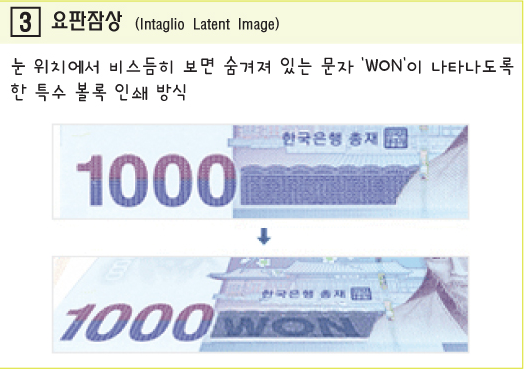 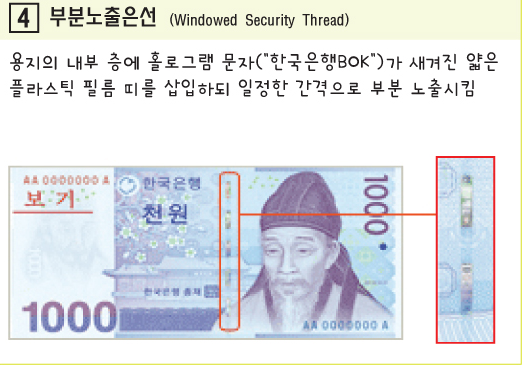 실험방법
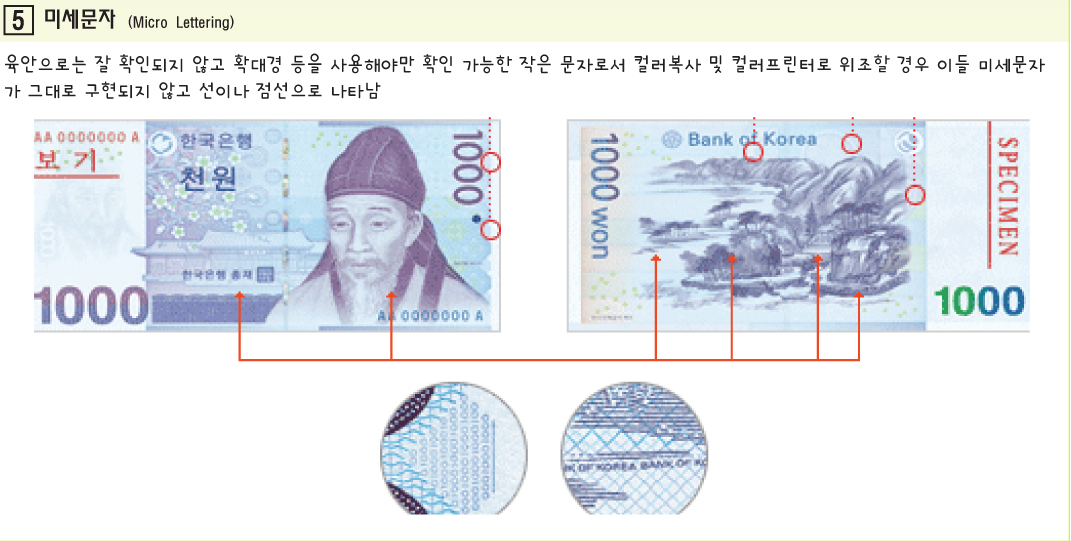 실험방법
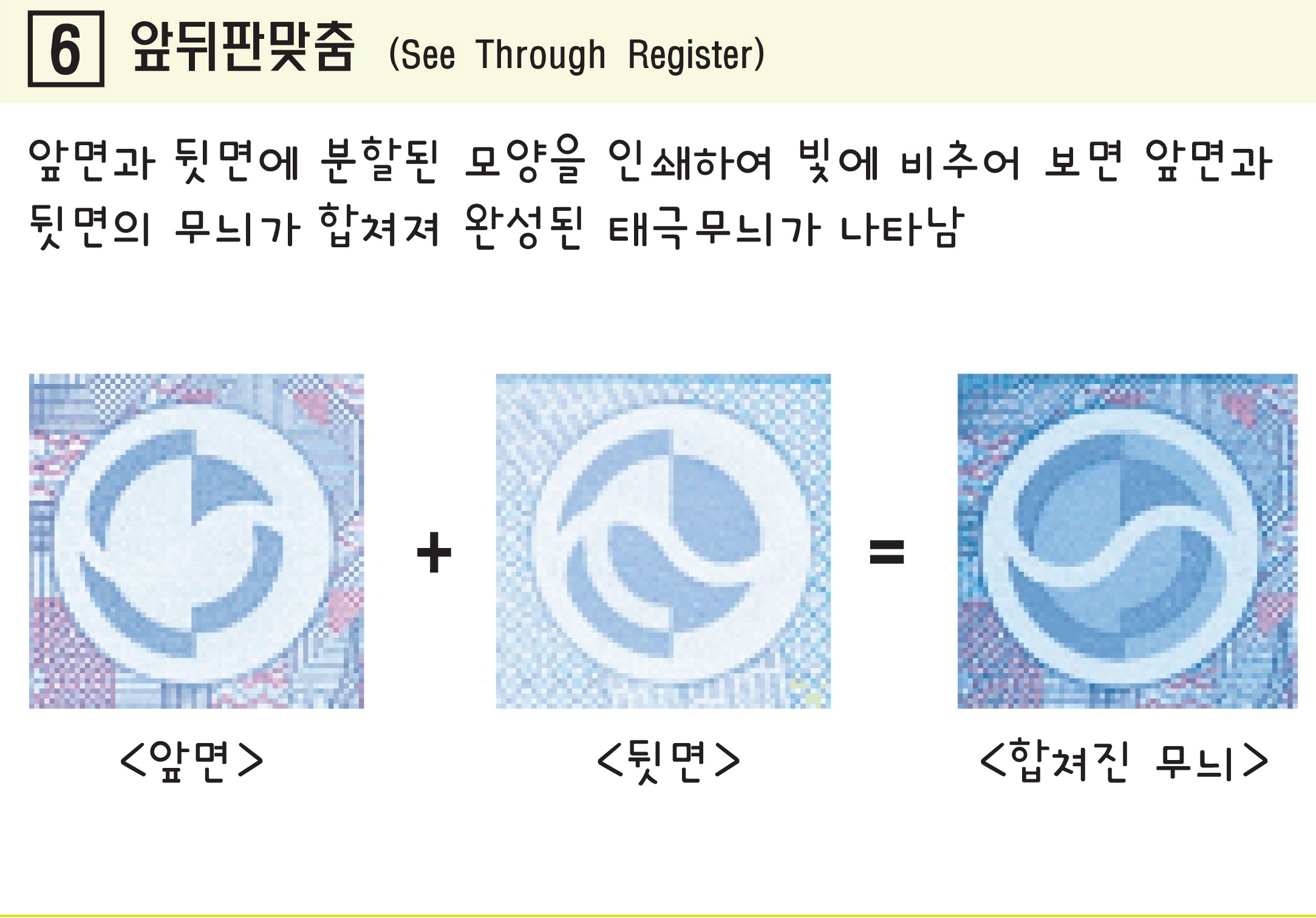 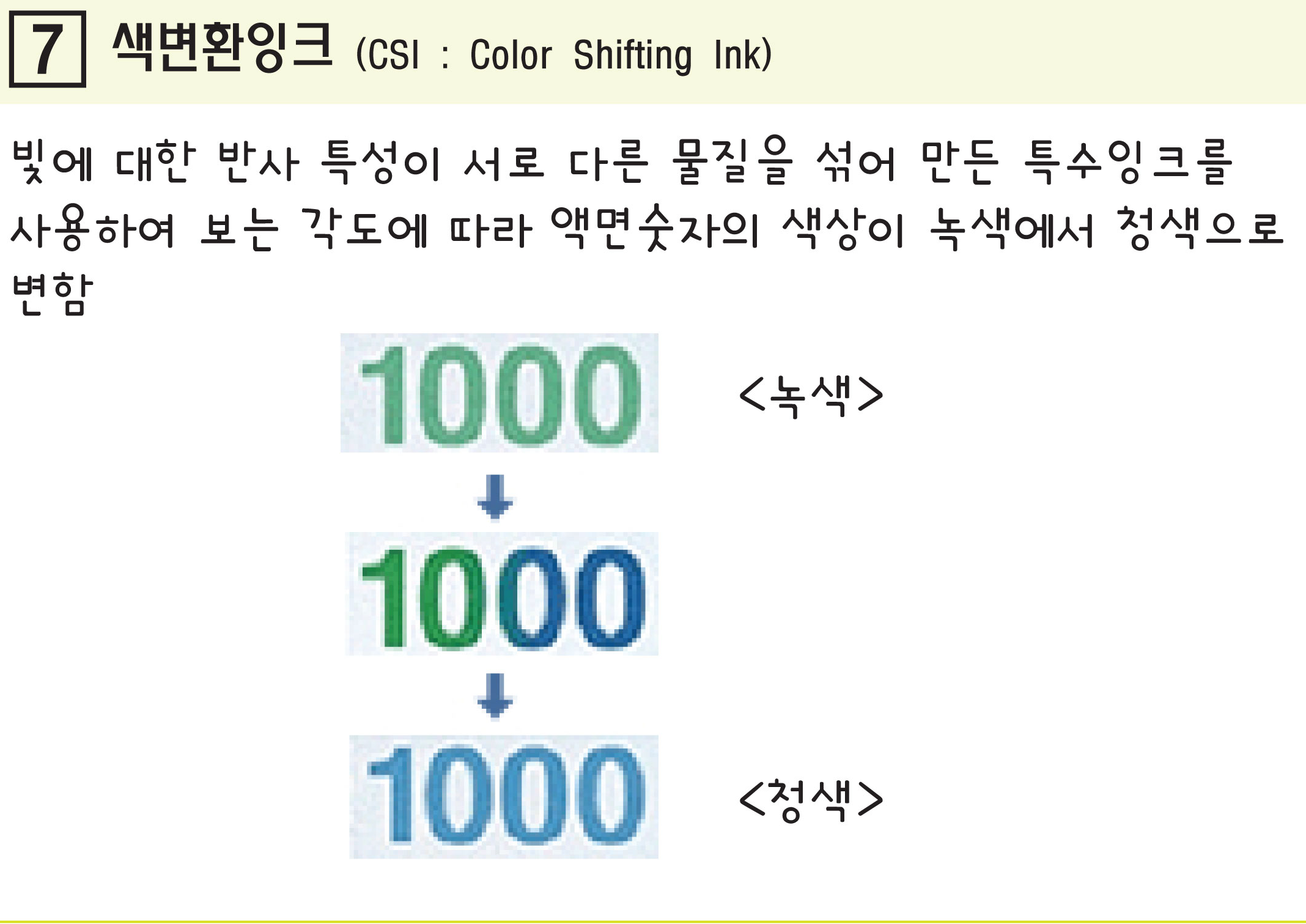 실험방법
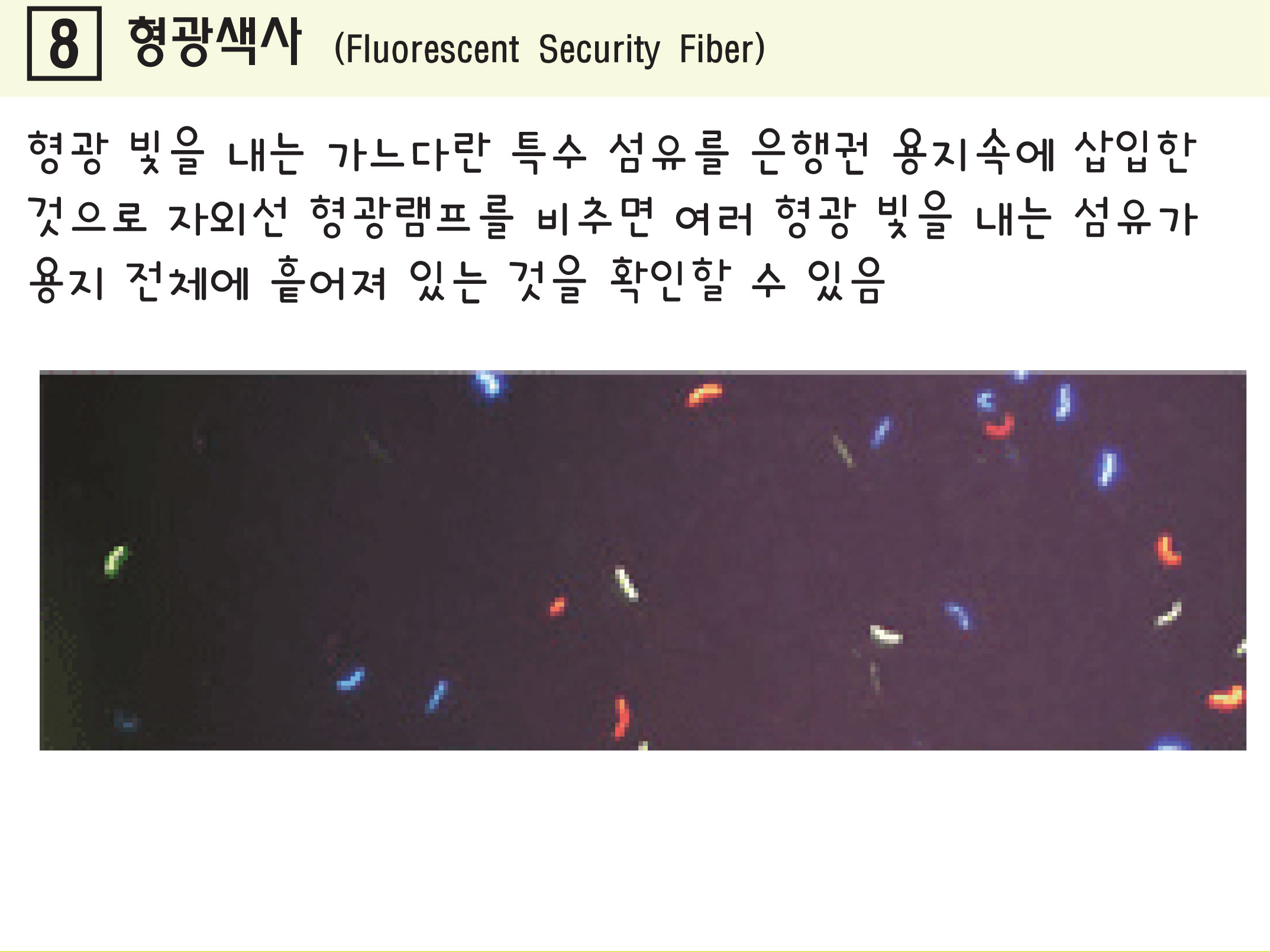 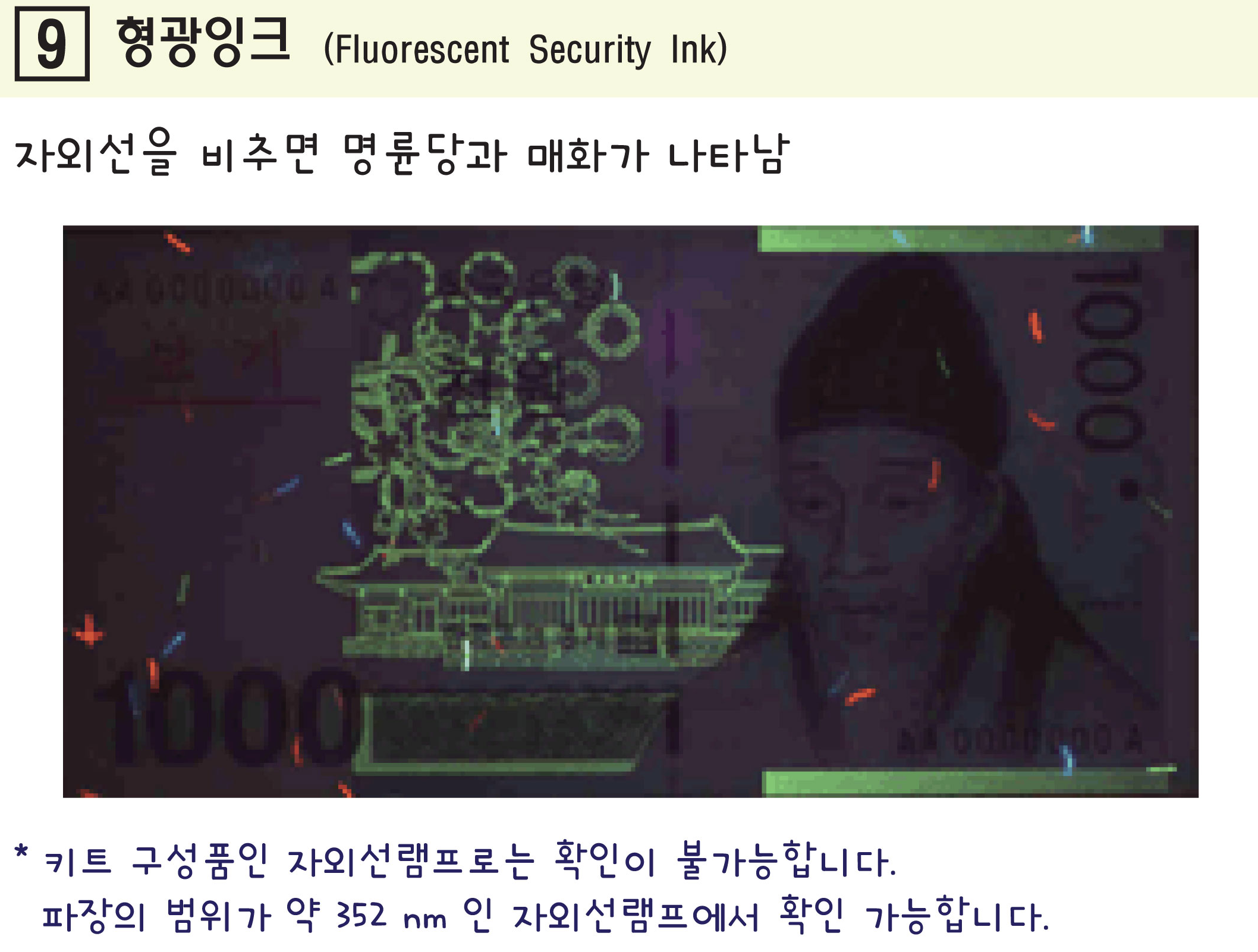 실험방법
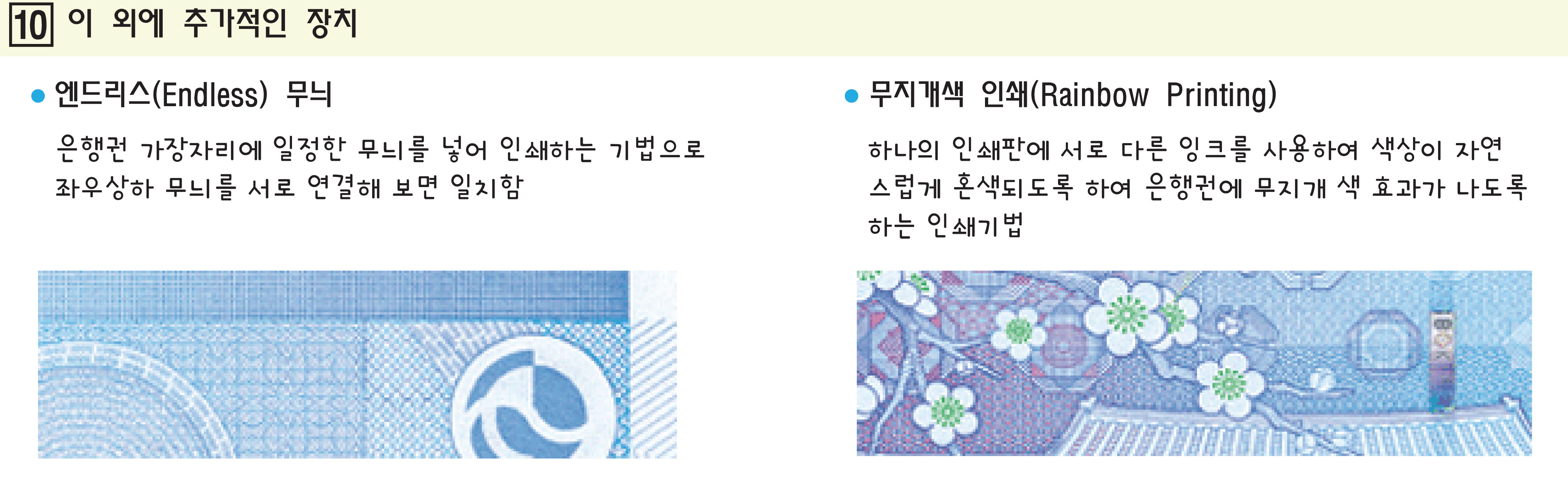 실험방법
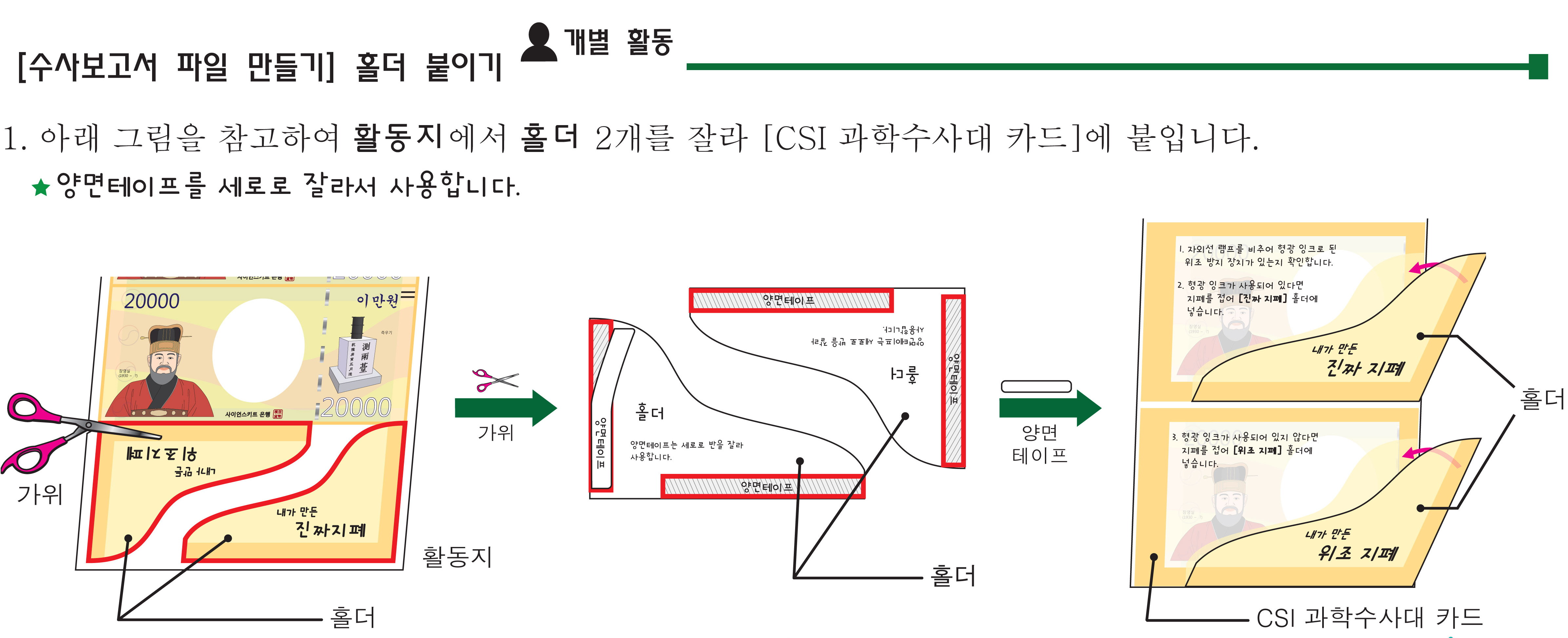 실험방법
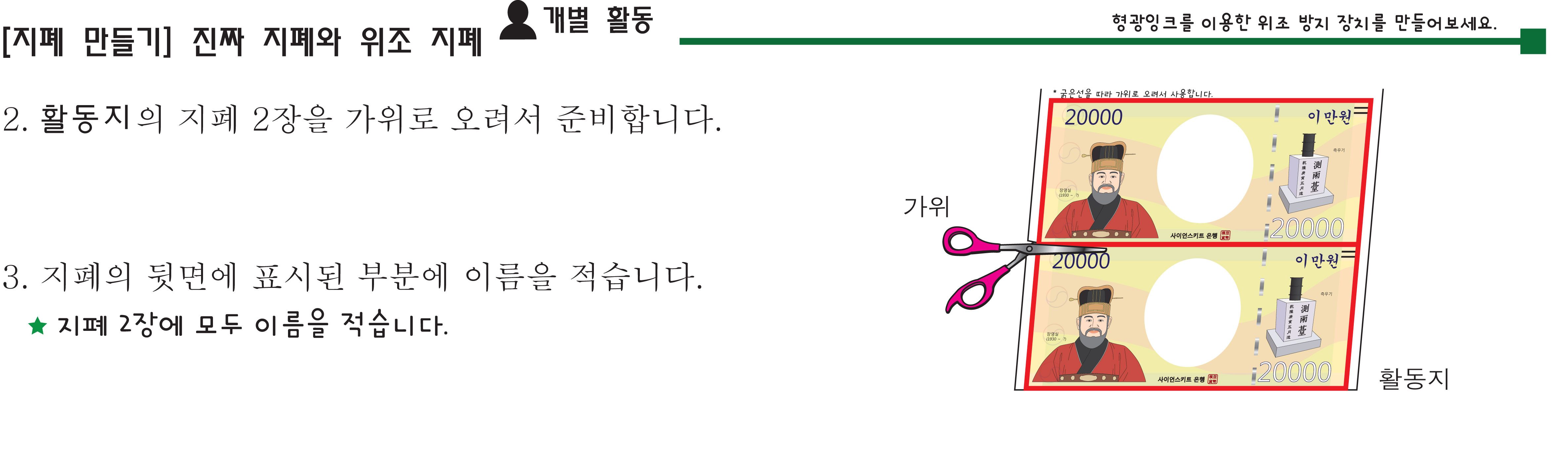 실험방법
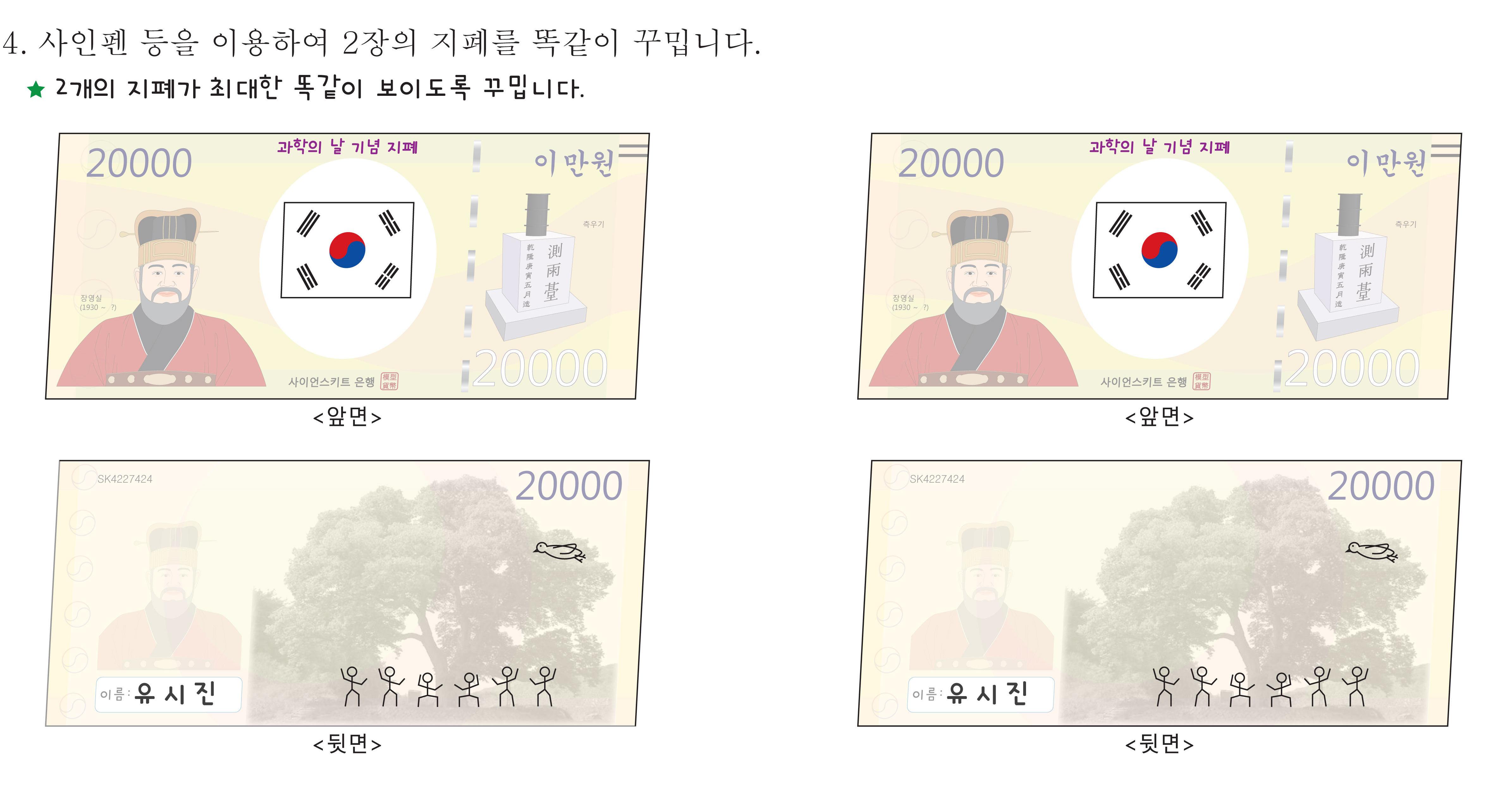 실험방법
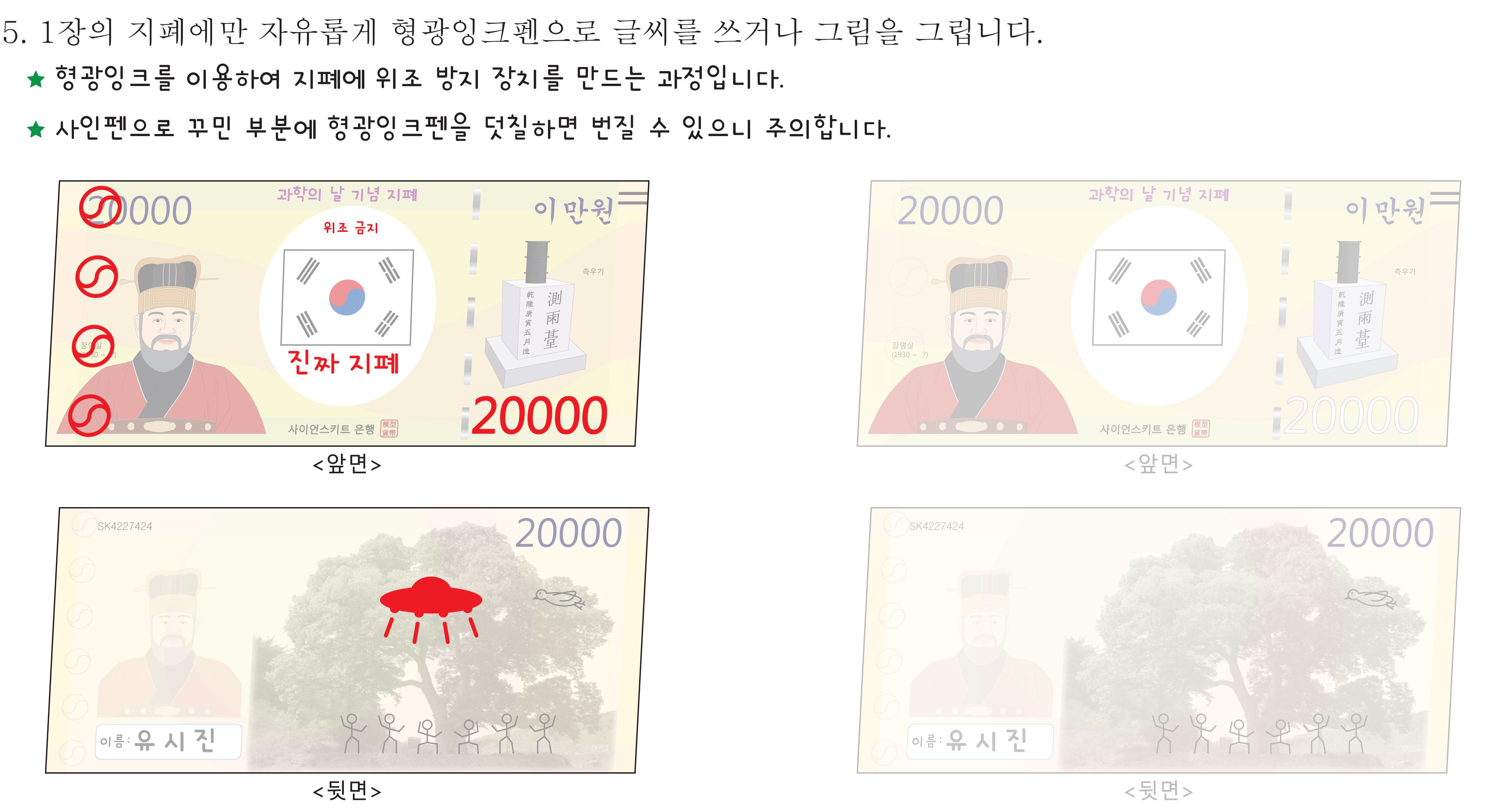 실험방법
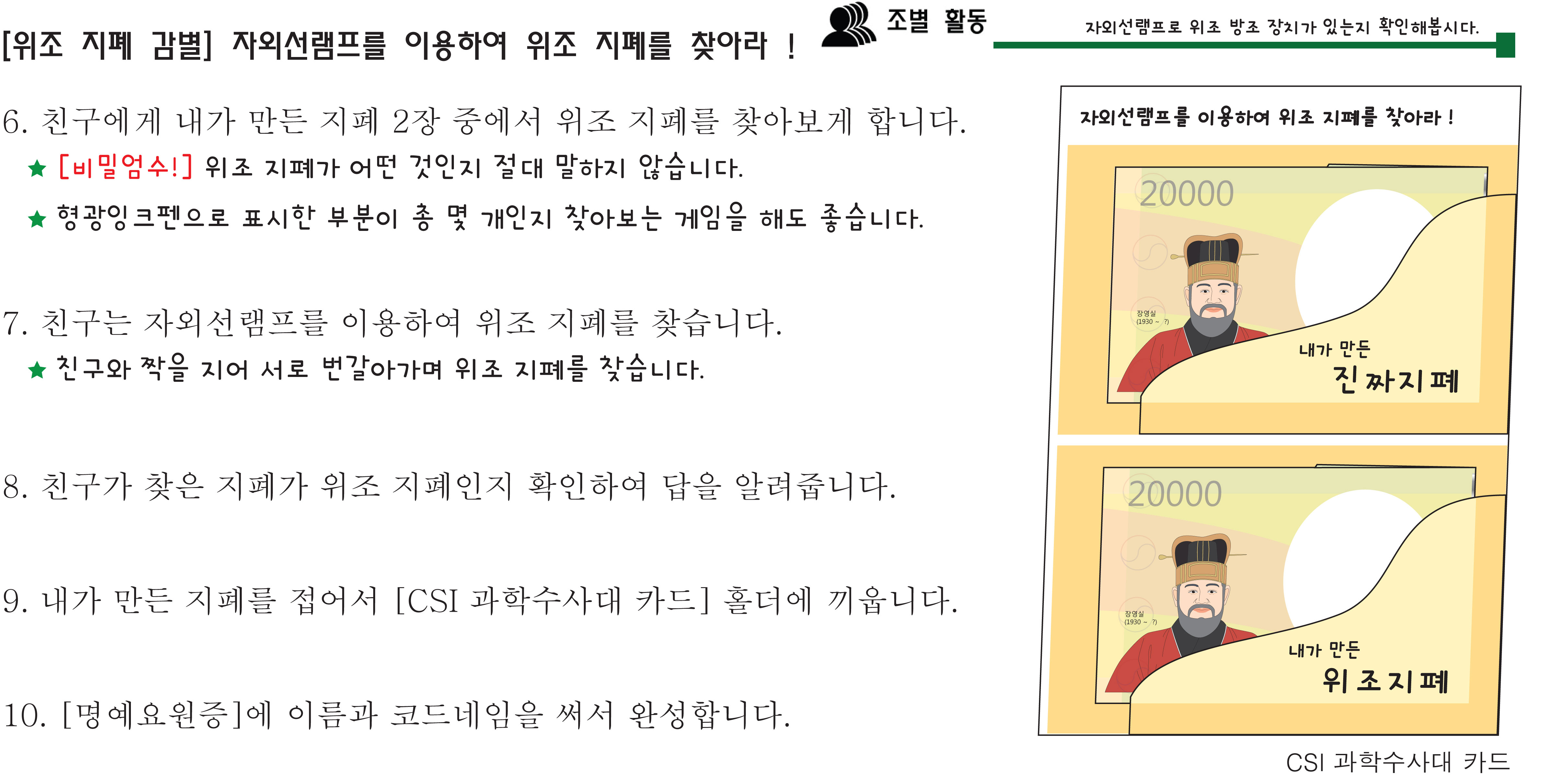 실험시 주의사항
자외선 램프를 사용할 때, 사람의 눈을 향하지 않도록 주의합니다.
지폐를 구기거나 낙서하는 등 훼손하지 않도록 주의합니다.
원리학습
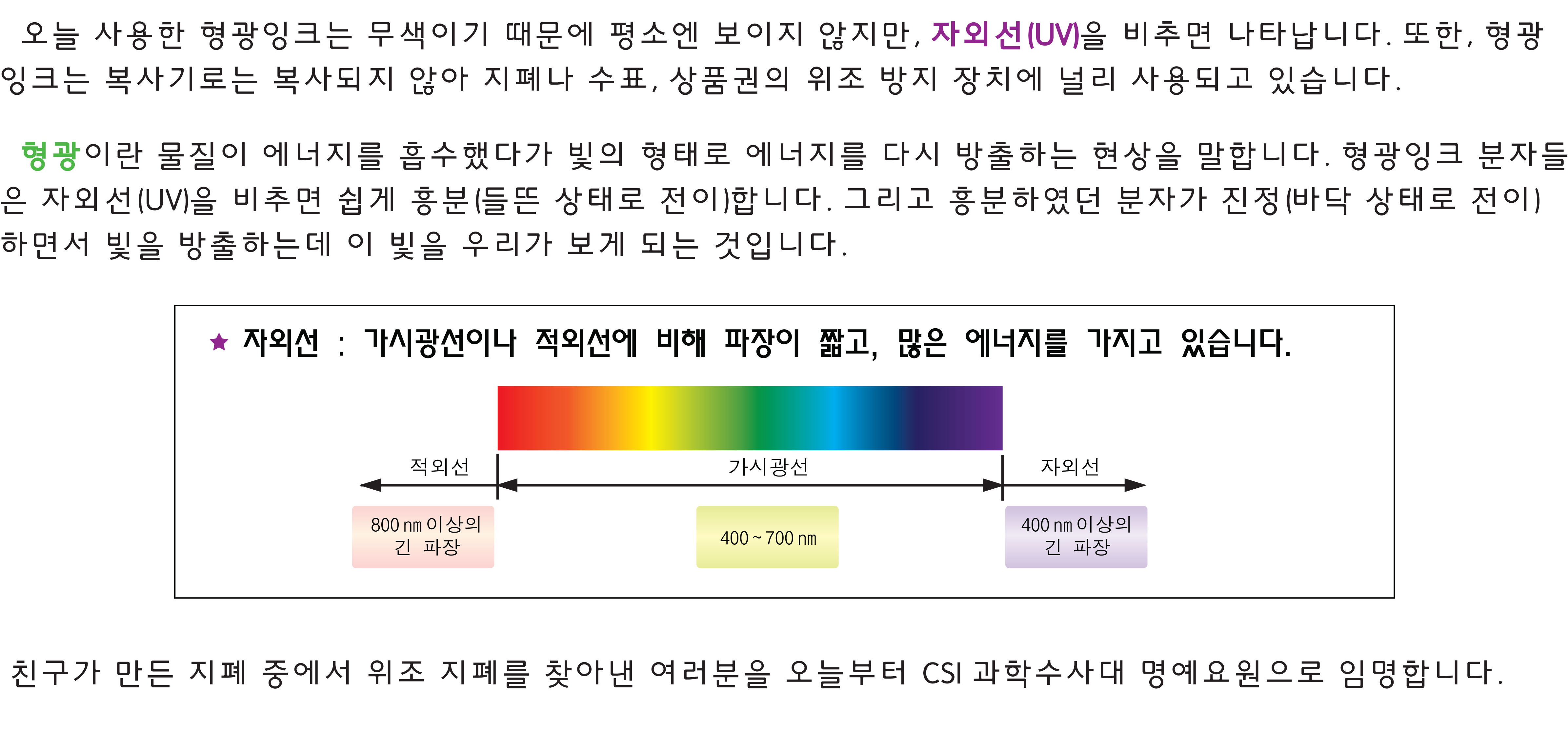 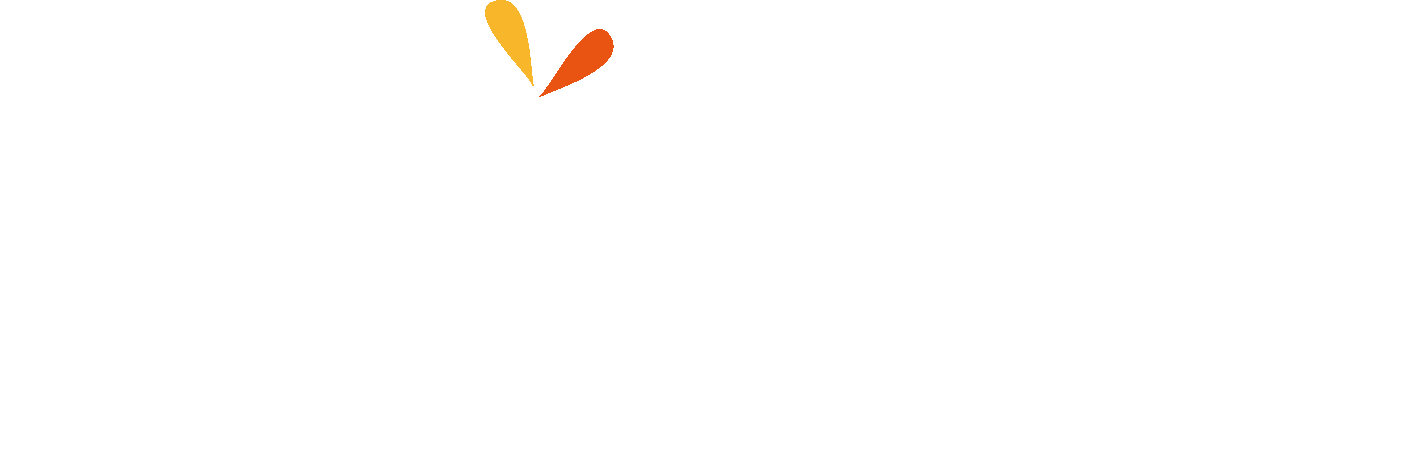